College Council Budget Hearings 2014-15FY
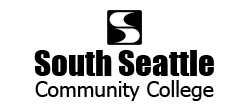 Student Achievement / Teaching & Learning / College Culture & Climate / Community Engagement & Partnerships
Overview of Departments
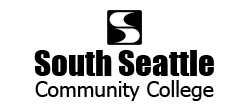 Student Achievement / Teaching & Learning / College Culture & Climate / Community Engagement & Partnerships
[Speaker Notes: REQUIRED
Please describe the departments/grants you over-see]
Division Vision Alignment to Core Themes
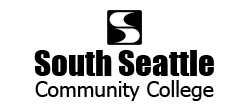 Student Achievement / Teaching & Learning / College Culture & Climate / Community Engagement & Partnerships
[Speaker Notes: REQUIRED
Highlight your department vision and how each aligns with one or more of the core themes;
Student Achievement / Teaching & Learning / College Culture & Climate / Community Engagement & Partnerships]
Division Vision Alignment to Core Themes
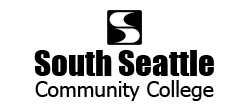 Student Achievement / Teaching & Learning / College Culture & Climate / Community Engagement & Partnerships
[Speaker Notes: OPTIONAL, IF SPACE NEEDED
Highlight your department vision and how each aligns with one or more of the core themes;
Student Achievement / Teaching & Learning / College Culture & Climate / Community Engagement & Partnerships]
Division Status
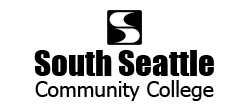 Student Achievement / Teaching & Learning / College Culture & Climate / Community Engagement & Partnerships
[Speaker Notes: REQUIRED
Please provide overview of your departments current or ongoing budget constraints, vacant or personnel changes, organizational restructuring, priorities, capacity, room for growth…etc. This will essentially serve as the story for why you are making the budget requests/changes. 
Duplicate slide if necessary]
Highlights from previous requests
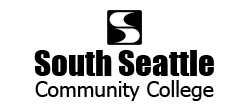 Student Achievement / Teaching & Learning / College Culture & Climate / Community Engagement & Partnerships
[Speaker Notes: What was done with money allocated in last years budget cycle? Highlights/challenges. 
Required]
Mandatory Budget Items
For reporting ONLY
[Speaker Notes: Please include items that mandated by State and Any Contractual obligation as well as any items that are already completely paid for by grants or other sources.  The items that you put here are ones that you do not need input on from the Campus at large or the College Council, but which you feel are an important part of your presentation.]
Budget Request #1Description;
[Speaker Notes: REQUIRED FOR EACH BUDGE PROPOSAL, IN RANKING ORDER (prioritized most /least important]
Budget Proposal#1 Priority
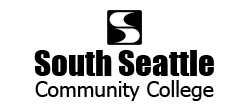 Student Achievement / Teaching & Learning / College Culture & Climate / Community Engagement & Partnerships
[Speaker Notes: REQUIRED FOR EACH BUDGE PROPOSAL, IN RANKING ORDER

Required: Is this request mandated by a law, regulation, or department as essential? (Ex: District now offering loans, requires new F.A. Assistant Director position)
Sustaining: Essential to maintaining department status. (Ex: training for staff)
Desired: A new request which supports vision and direction of department. (Ex: New computers or software programs)]
Budget Proposal#1 Priority
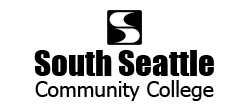 Student Achievement / Teaching & Learning / College Culture & Climate / Community Engagement & Partnerships
[Speaker Notes: CONTINUED; REQUIRED FOR EACH BUDGE PROPOSAL, IN RANKING ORDER
Explain how you feel the budget request meets each category.  These are the categories that hearing attendees will be using to rate the proposals.]
Budget Request #2Description;
Budget Proposal#2 Priority
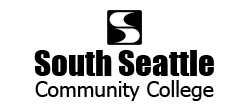 Student Achievement / Teaching & Learning / College Culture & Climate / Community Engagement & Partnerships
[Speaker Notes: REQUIRED FOR EACH BUDGE PROPOSAL, IN RANKING ORDER
Clarify Required for Counc Members]
Budget Proposal#2 Priority
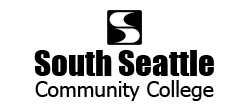 Student Achievement / Teaching & Learning / College Culture & Climate / Community Engagement & Partnerships
[Speaker Notes: CONTINUED; REQUIRED FOR EACH BUDGE PROPOSAL, IN RANKING ORDER]
Budget Request #3Description;
Budget Proposal#3 Priority
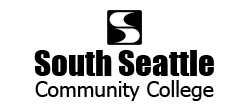 Student Achievement / Teaching & Learning / College Culture & Climate / Community Engagement & Partnerships
[Speaker Notes: REQUIRED FOR EACH BUDGE PROPOSAL, IN RANKING ORDER]
Budget Proposal#3 Priority
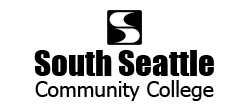 Student Achievement / Teaching & Learning / College Culture & Climate / Community Engagement & Partnerships
[Speaker Notes: CONTINUED; REQUIRED FOR EACH BUDGE PROPOSAL, IN RANKING ORDER]
Conclusion
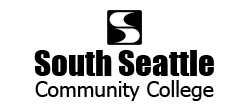 Student Achievement / Teaching & Learning / College Culture & Climate / Community Engagement & Partnerships
[Speaker Notes: REQUIRED; Please sum up your rationale for budget requests and be ready to answer any questions related to your requests.]